‘Crop diversification’ cluster of Horizon2020 funded EU projects
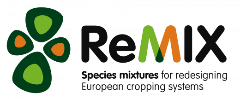 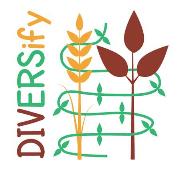 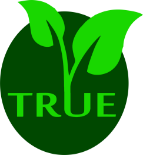 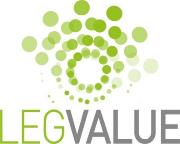 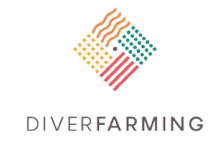 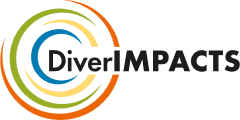 Collaboration between projects to 
share information, methods and results
increase the overall impact on crop diversification uptake 
sustain activities and infrastructures into the future.
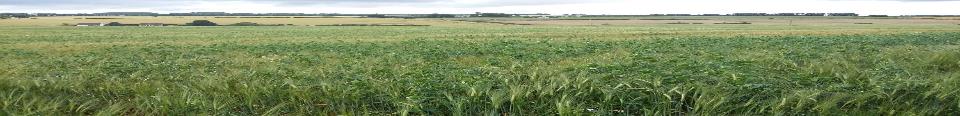 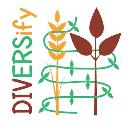 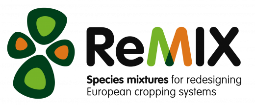 SFS-02-2016: Teaming up for good:
Exploiting the benefits of species diversity in cropping systems
SFS-26-2016: Legumes - transition paths to sustainable legume-based farming systems and agri-feed and food chains
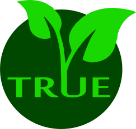 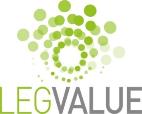 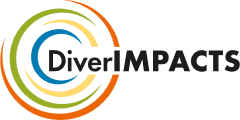 RUR-06-2016: Crop diversification systems for the delivery of food, feed, industrial products and ecosystems services – from farm benefits to value-chain organisation
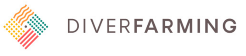 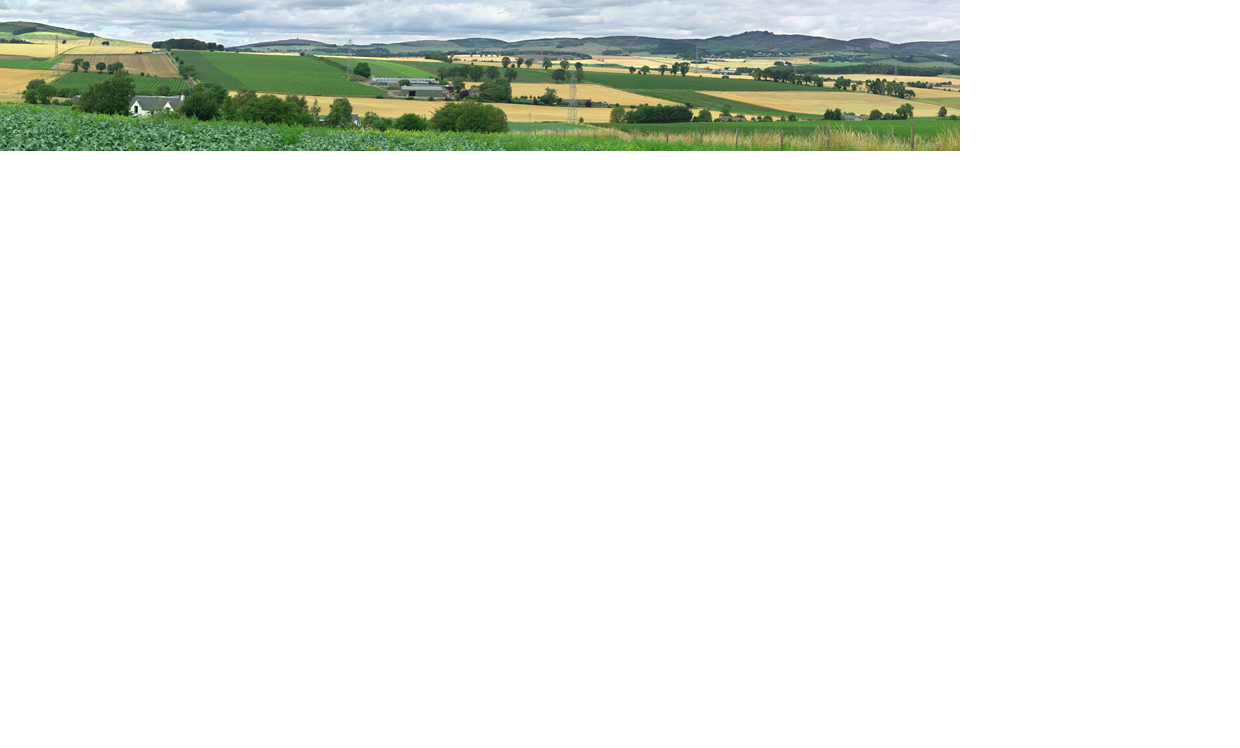 [Speaker Notes: Slide to indicate the scales over which the projects operate
Do we want project coordinator names with each logo?

Antoine: My feeling is that RUR-06 is the broadest topic as it encompasses a wide range of annual and perennial crops, addresses field, farm, value chain and territory levels, I ma not sure why you put it that way
From Ali: I’m happy with your suggestion – I was undecided which pair of projects planned work furthest down the supply chain, but based on your response, it sounds like RUR-6 should go at the broadest scale. I’ve amended it accordingly.]
Projects involved
DIVERSify, “Designing InnoVative plant teams for Ecosystem Resilience and agricultural Sustainability”, GA no. 727284, coordinator Alison Karley (Alison.Karley@hutton.ac.uk);
ReMIX, “Redesigning European cropping systems based on species MIXtures”, GA no. 727217, coordinator Eric Justes (eric.justes@cirad.fr);
Leg-Value, “Fostering sustainable legume-based farming systems and agri-feed and food chains in the EU”, GA no. 727672, coordinator Frédéric Muel (f.muel@terresinovia.fr);
TRUE, “TRansition paths to sUstainable legume based systems in Europe”, GA no.727973, coordinator Pete Ianetta (pete.iannetta@hutton.ac.uk);
Diverfarming,  “Crop diversification and low-input farming across Europe: from practitioners engagement and ecosystems services to increased revenues and chain organization”, GA no. 28003, coordinator Raúl Zornoza (raul.zornoza@upct.es);
DiverIMPACTS,  “Diversification through Rotation, Intercropping, Multiple cropping, Promoted with Actors and value-Chains Towards Sustainability”, GA no. 727482, coordinator  Antoine Messéan (antoine.messean@inra.fr)
Geographical spread of partners
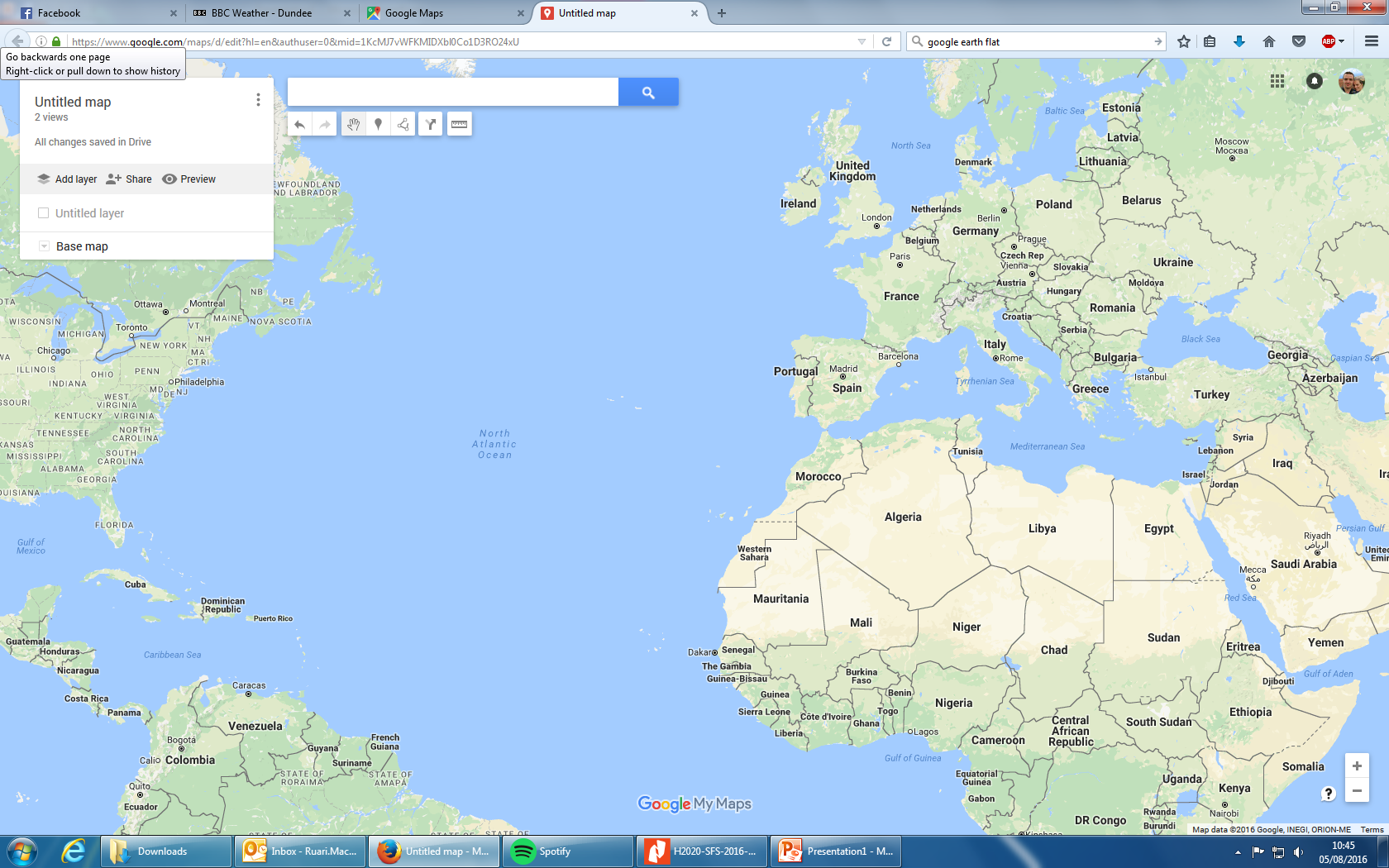 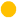 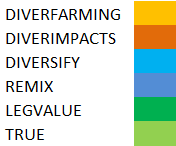 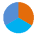 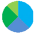 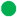 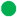 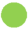 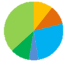 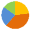 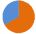 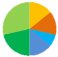 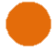 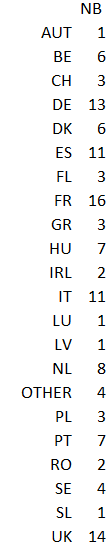 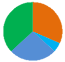 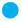 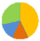 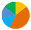 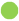 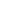 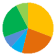 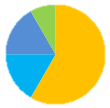 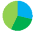 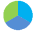 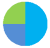